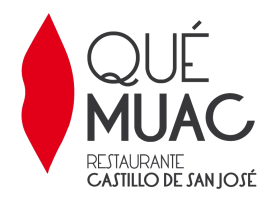 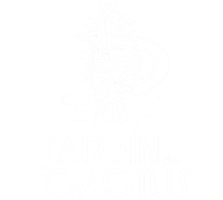 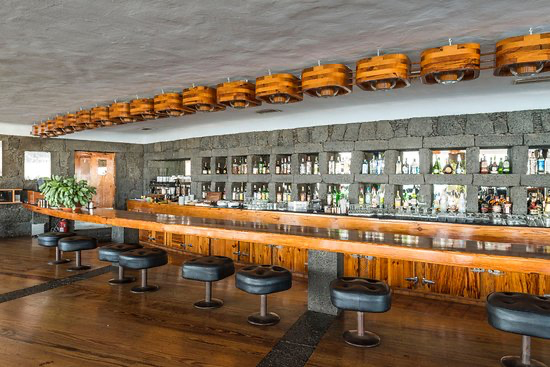 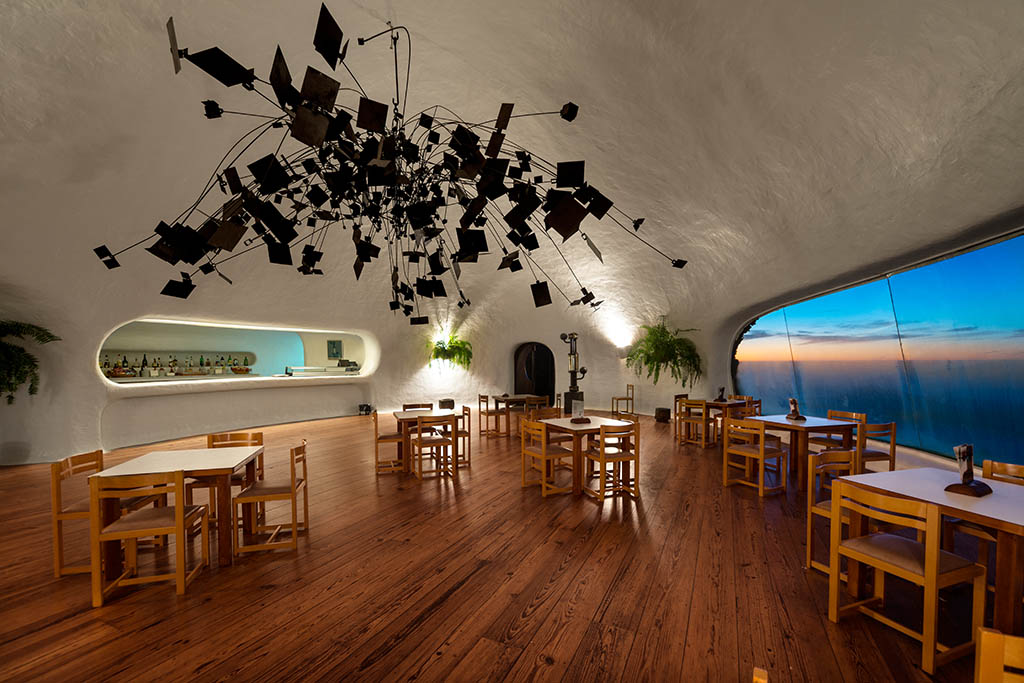 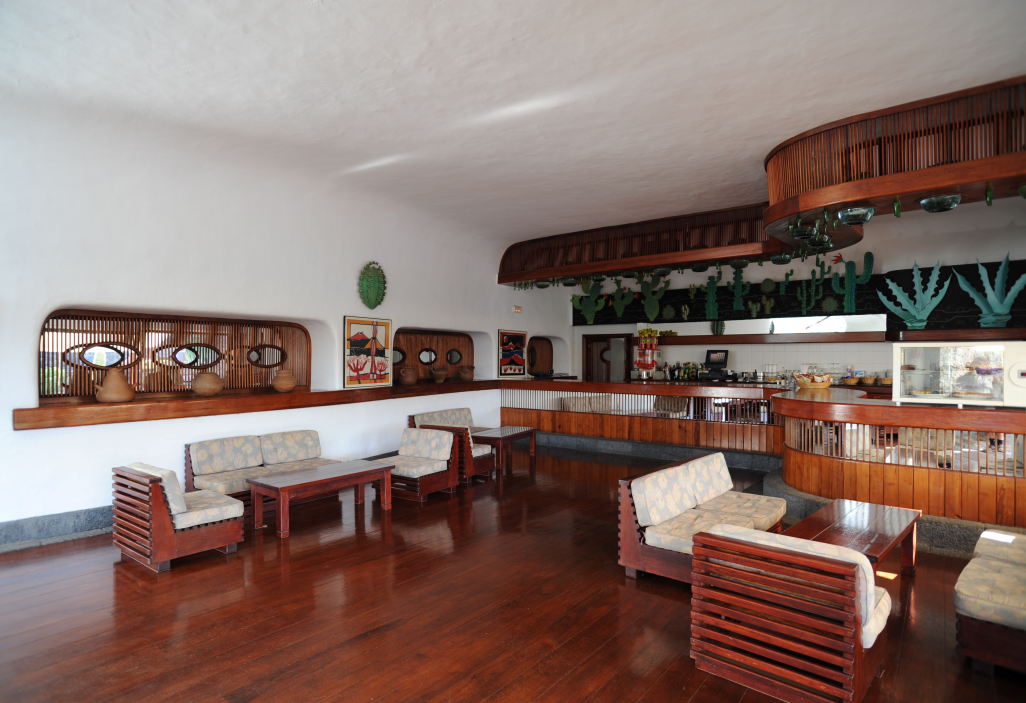 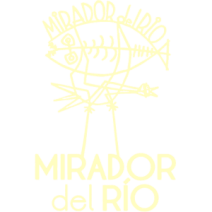 Análisis de Resultados. Modelo de Escucha Restauración
Informe Operativo. Q2 2022
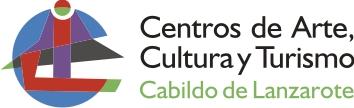 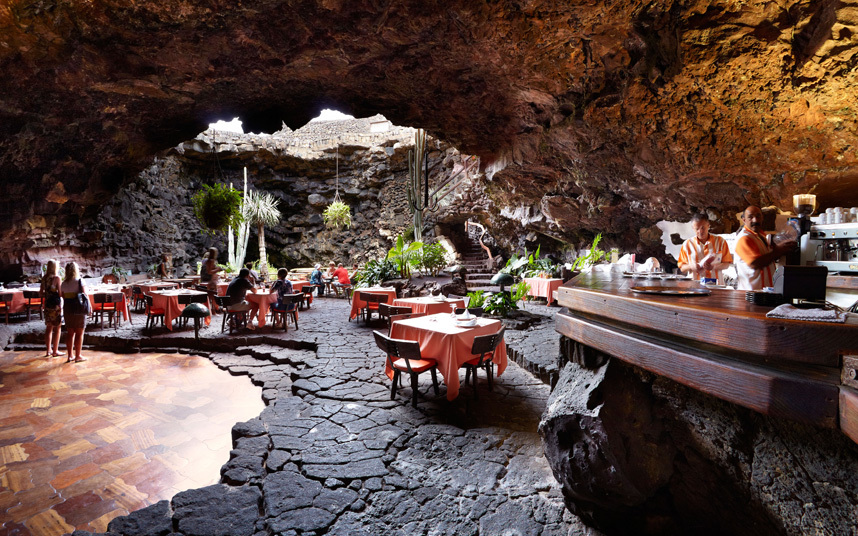 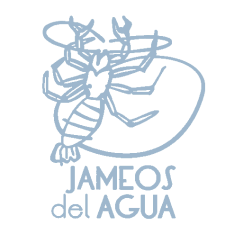 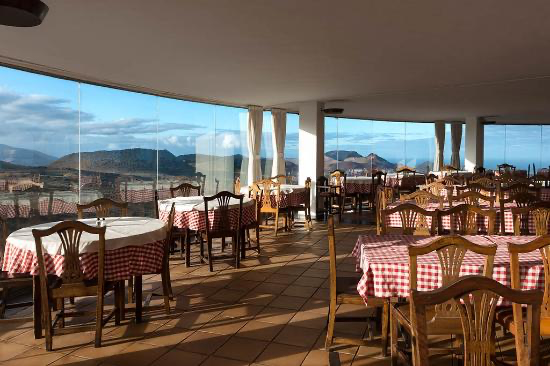 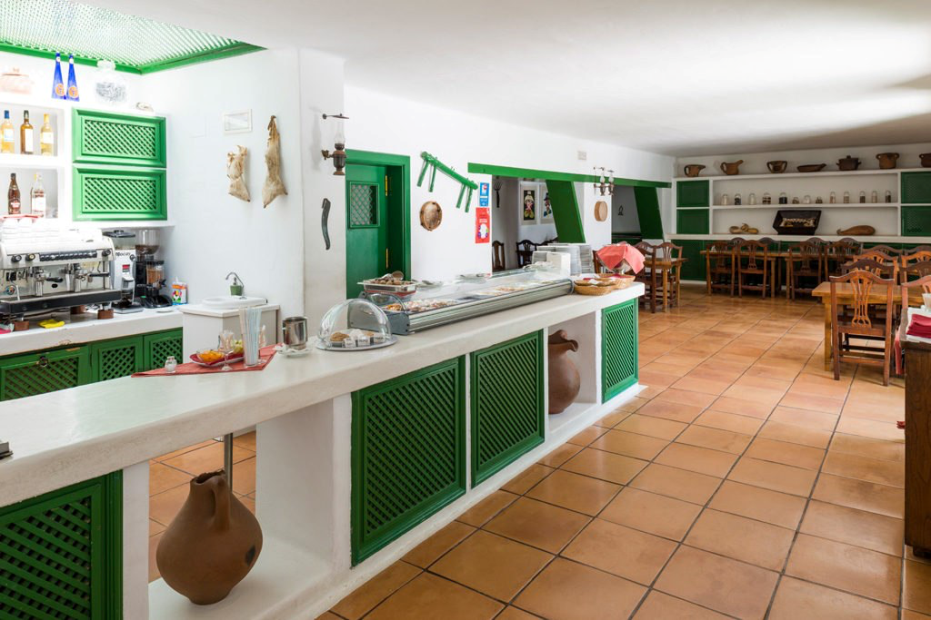 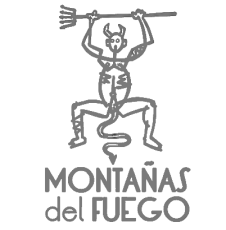 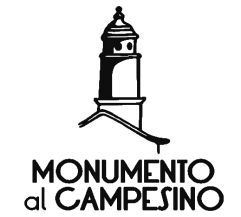 ‹#›
Índice
Objetivo y Ficha Técnica				 3
Recomendación                                  4
Expectativas					             5
Calidad-Precio                                    6
Satisfacción                                         7
Calidad Percibida						8
Conclusiones y Recomendaciones	14
‹#›
Objetivo y ficha técnica
Ajustar el  sistema de escucha de restauración de la red de Centros de Arte, Cultura y Turismo, basado en estándares internacionales.
Objetivo
01/04 al  31/06
del 2022
Trabajo de
Campo
Clientes CACT
Universo
Customer Experience
Análisis
Cuestionarios en IPAD y cuestionarios en papel
Restaurantes y Cafeterías
Alcance
Metodología
Mirador del Río
Jardín de Cactus
Jameos del Agua
Montañas del Fuego
Casa-Museo  del Campesino
Castillo de San José
Error
Muestral Global
∓  12.6%
∓ 3.1%
2.5%
∓ 12.1%
∓ 6.1%
∓ 7.6%
∓ 12.2%
60
938
1.544
encuestas
255
163
63
65
Muestra Global
Notas: Error muestral calculado a un 95% de Nivel de Confianza. Los niveles marcados en rojo NO permiten extraer conclusiones fiables.                                                                           En la exposición de datos de este informe se ha ponderado la MEDIA CACT.                                                                                                                                                                                                                         Este trimestre los centros han permanecido cerrados la última quincena de marzo, por lo que en ese periodo no se han recogido encuestas.
3
‹#›
[Speaker Notes: Modificado Q3_2020]
Recomendación
Es la variable de rendimiento del índice de satisfacción y mide la capacidad que tiene la 
empresa de retener a sus clientes.
Promotores (Positiva = 9 y 10)          Detractores (Negativa = 1, 2, 3, 4, 5 y 6)          Indecisos (Neutro = 7 y 8)
43% de NPS en los restaurantes y cafeterías de los CACT
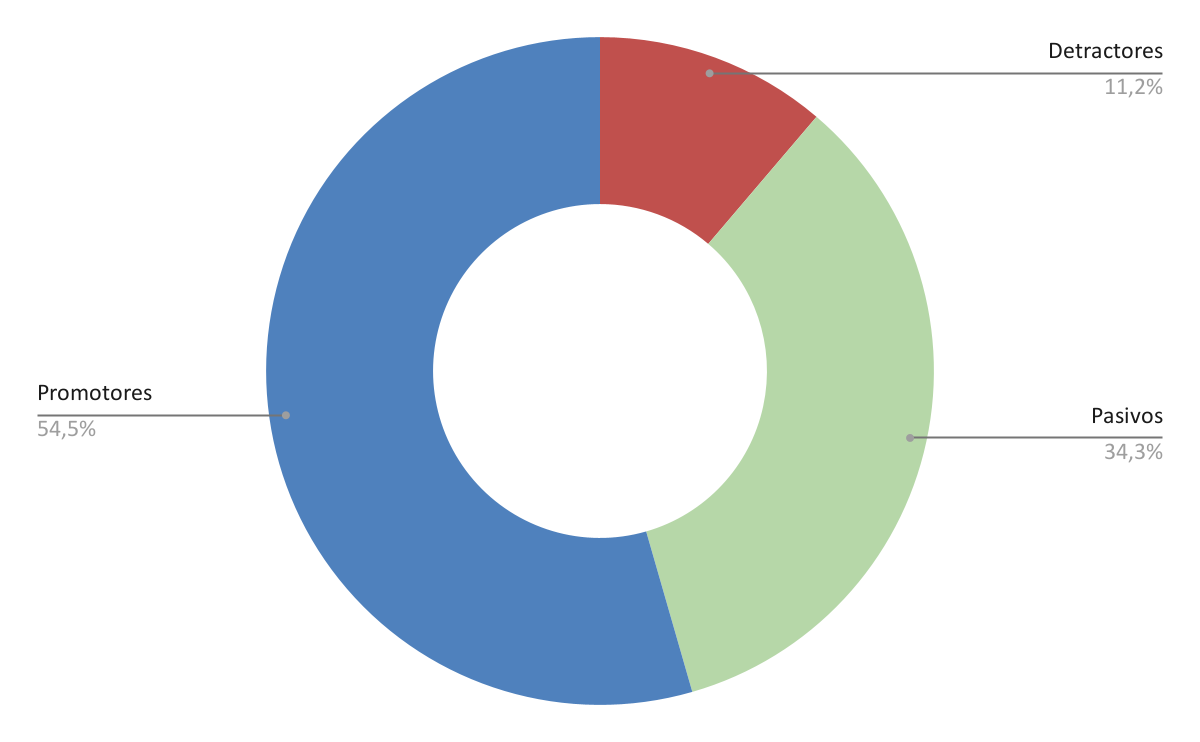 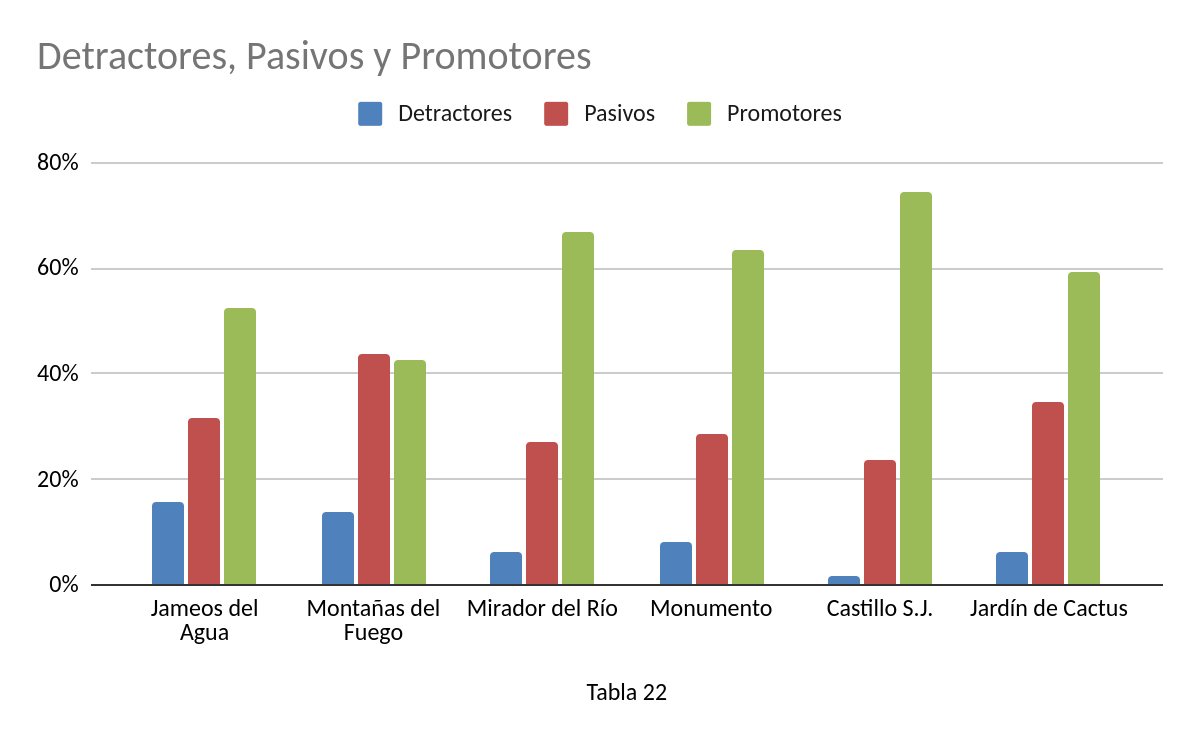 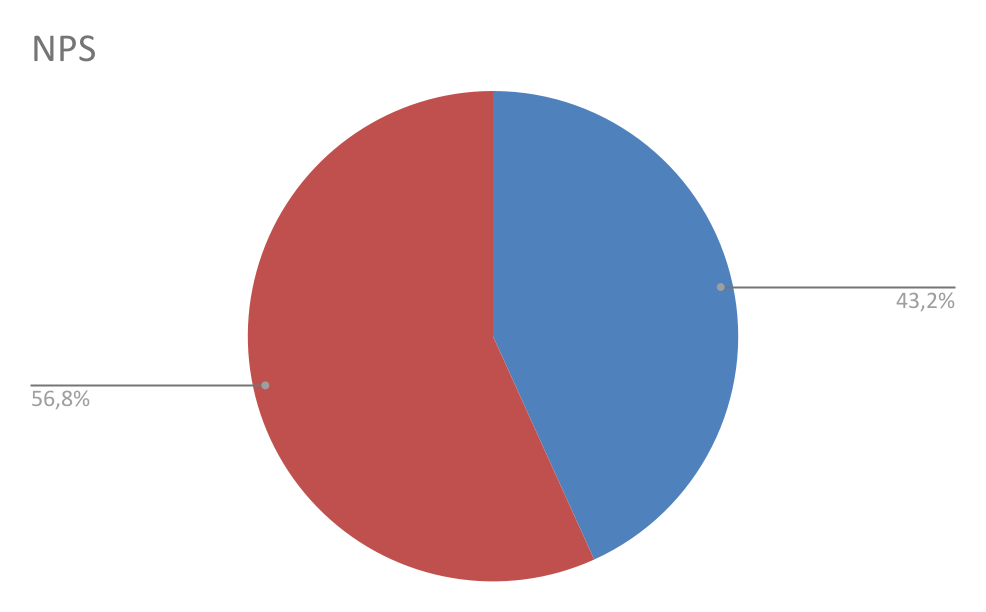 Promotores:55 %
Pasivos: 34%
Detractores:11%
NPS CACT: 43
‹#›
[Speaker Notes: VINCULADO y actualizado Q3_2020]
Expectativas  La expectativa del cliente. Supone el nivel de referencia que espera el consumidor del producto o servicio que adquiere. La expectativa actúa como modulador de la calidad percibida del servicio. Si los clientes han partido de expectativas altas, la experiencia de consumo, lo que denominamos “calidad percibida”, no resultará tan satisfactoria como si sus expectativas iniciales fueran menos exigentes.
65%  de expectativas superadas en la red CACT
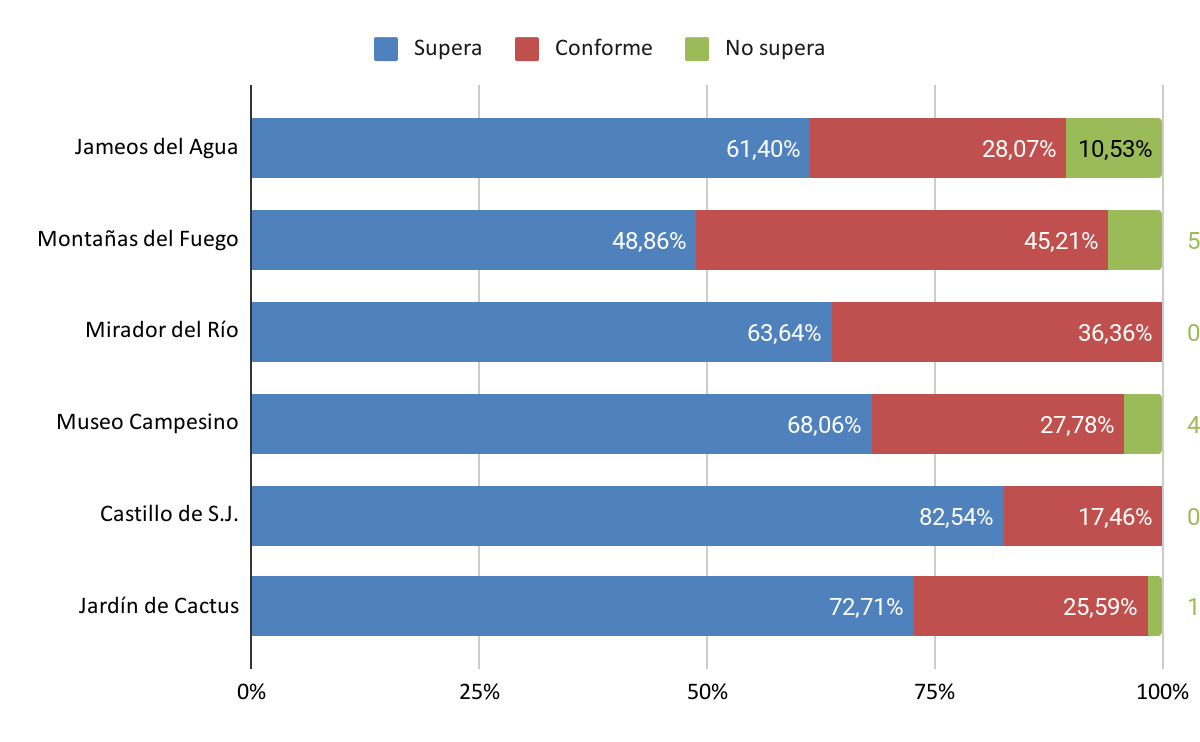 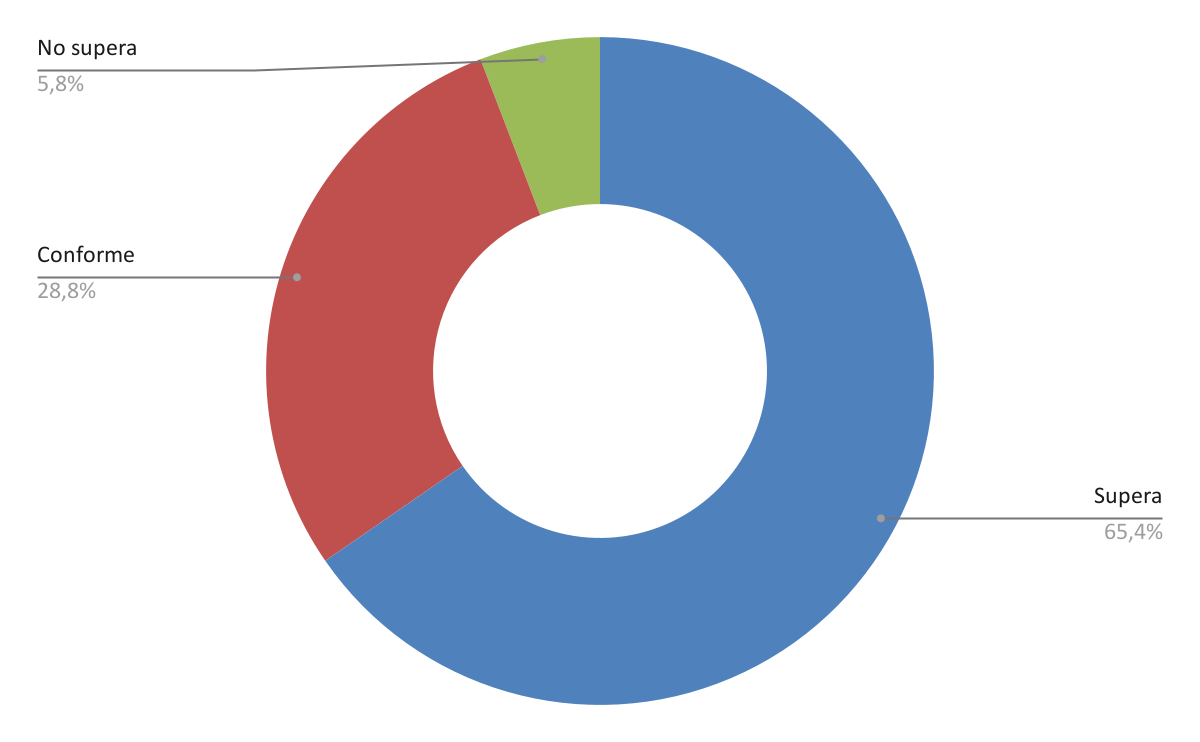 5
Supera = Mucho mejor de lo esperado + Mejor de lo esperado.                  No supera = Peor de lo esperado + Mucho peor de lo esperado.
[Speaker Notes: VINCULADO y actualizado Q3_2020]
Relación calidad/precio
Es el valor del servicio o racionalidad del precio percibido por el cliente, modula el impacto de las expectativas y la calidad percibida sobre la satisfacción.
Positiva = Muy adecuado +  Adecuado.
70%
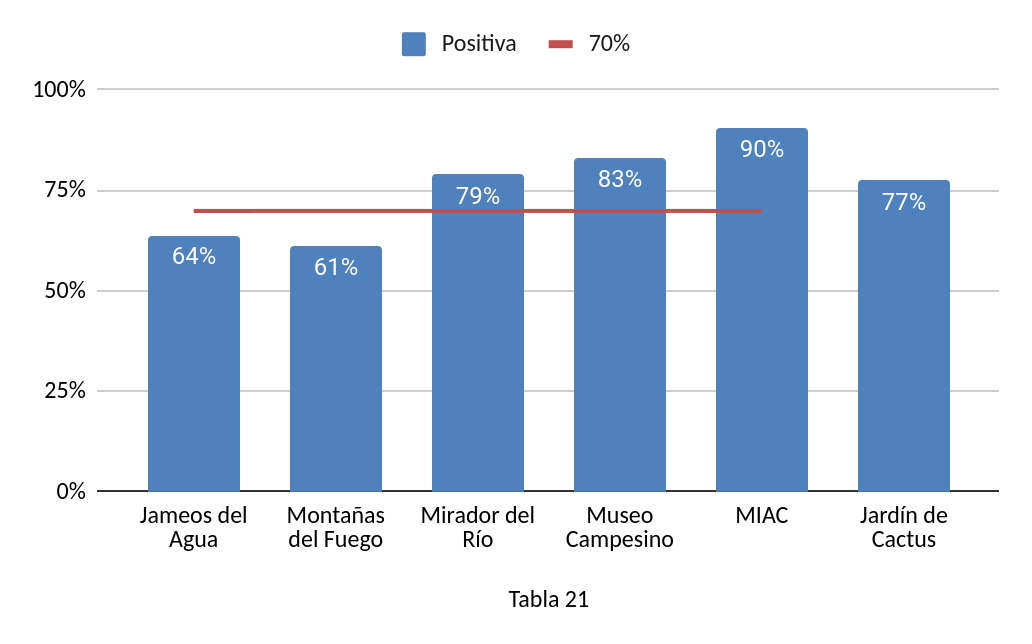 de los comensales valora como muy adecuada/adecuado la calidad precio.
‹#›
[Speaker Notes: VINCULADA Y ACTUALIZADA Q3_2020
10/11/2020 OJO CON LA TABLA DE LA DERECHA, LA ELIMINO TEMPORALMENTE
Se elimina la ponderada CACT porque JA y MF (con sólo una encuesta) tienen mucho peso por el nº de tickets.

15/01/2020 A LA TABLA LE CAMBIO ORDEN POSITIVO NEUTRO NEGATIVO]
Satisfacción de los clientes en los restaurantes y cafeterías CACT
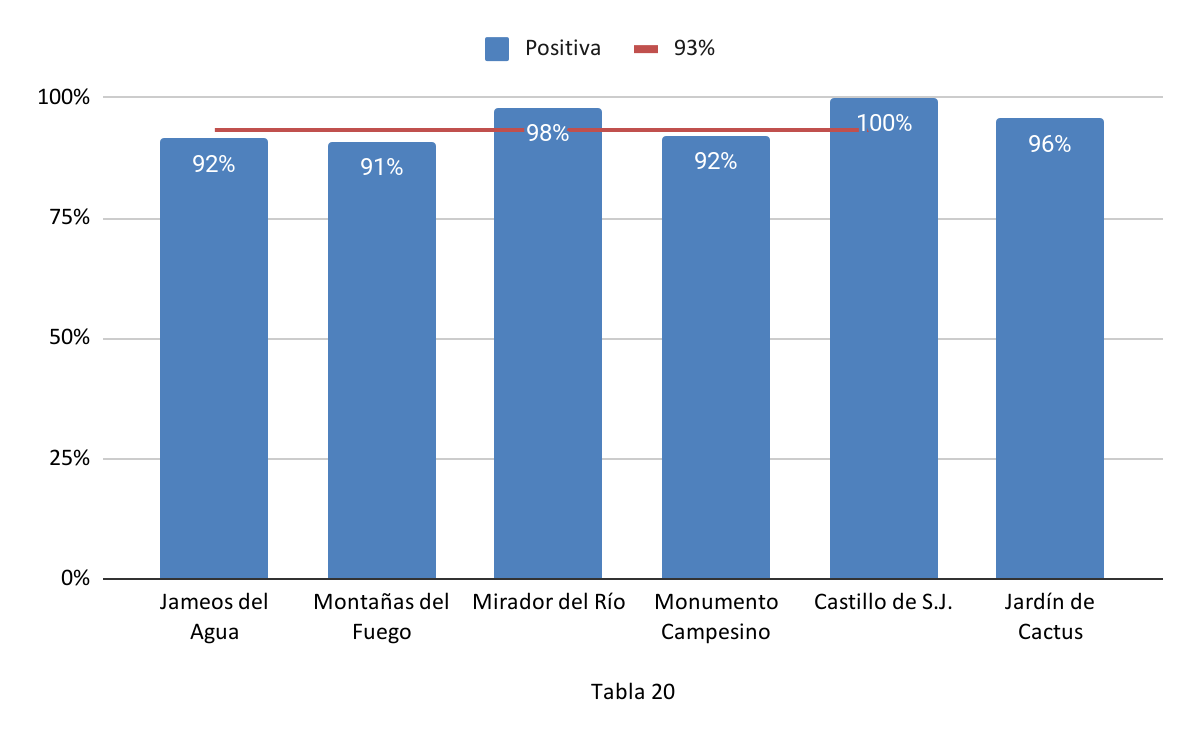 93%
de los clientes queda satisfecho o muy satisfecho.
‹#›
[Speaker Notes: VINCULADO Y ACTUALIZADO Q3_2020
Se elimina la ponderada CACT porque JA y MF (con sólo una encuesta) tienen mucho peso por el nº de tickets.]
Calidad Percibida
La calidad percibida. Es un componente clave en la determinación de la satisfacción del cliente. Supone la forma en que percibe y experimenta el servicio y producto. 
Influye en la satisfacción a través de dos vías:
Una vía directa. La propia percepción positiva o negativa del servicio o producto consumidos genera la satisfacción resultante.
Una vía indirecta a través del valor del servicio. Los efectos de la calidad percibida en la satisfacción serán diferentes en función de cómo considere la relación calidad precio.
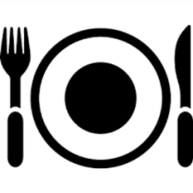 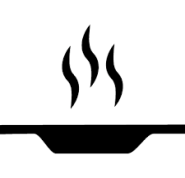 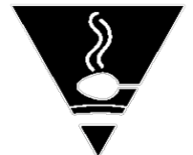 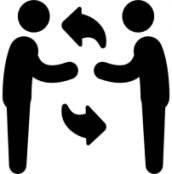 Cantidad de comida por plato
Sabor
Temperatura
Amabilidad y trato del personal
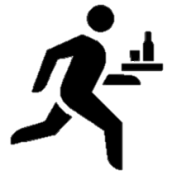 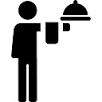 Disposición y rapidez
Profesionalidad del personal
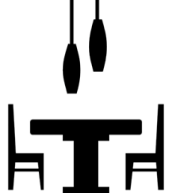 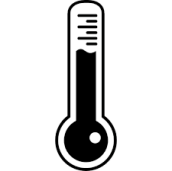 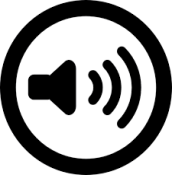 Temperatura ambiental.
Comodidad del mobiliario
Confort ambiental
‹#›
[Speaker Notes: Plantilla de tienda – seguramente versión anterior. URGENTE VER CON YAPCI. IMAGEN ARRIBA DE DIAPOSITIVA. BUSCAR LA ORIGINAL EN Q2, pero yo sólo la tengo disponible en pdf….]
Calidad percibida 🡪 PRODUCTO
Porcentaje en azul: Valores positivos                    Media CACT ponderada
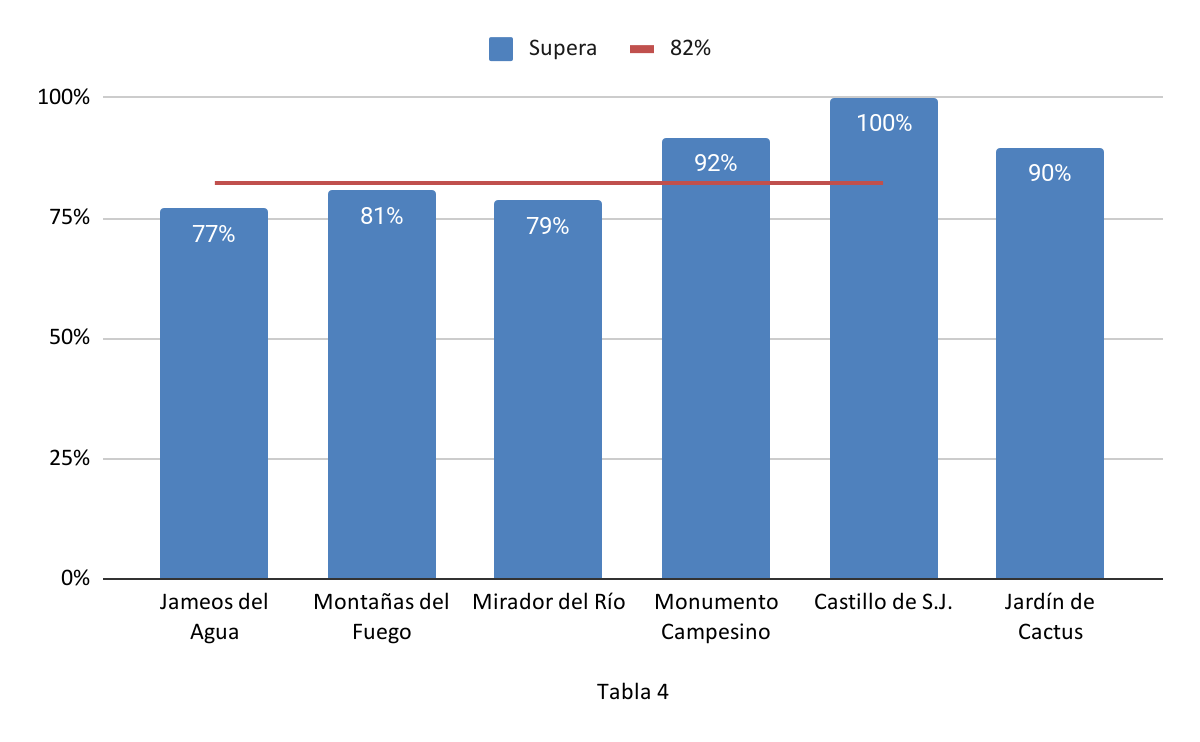 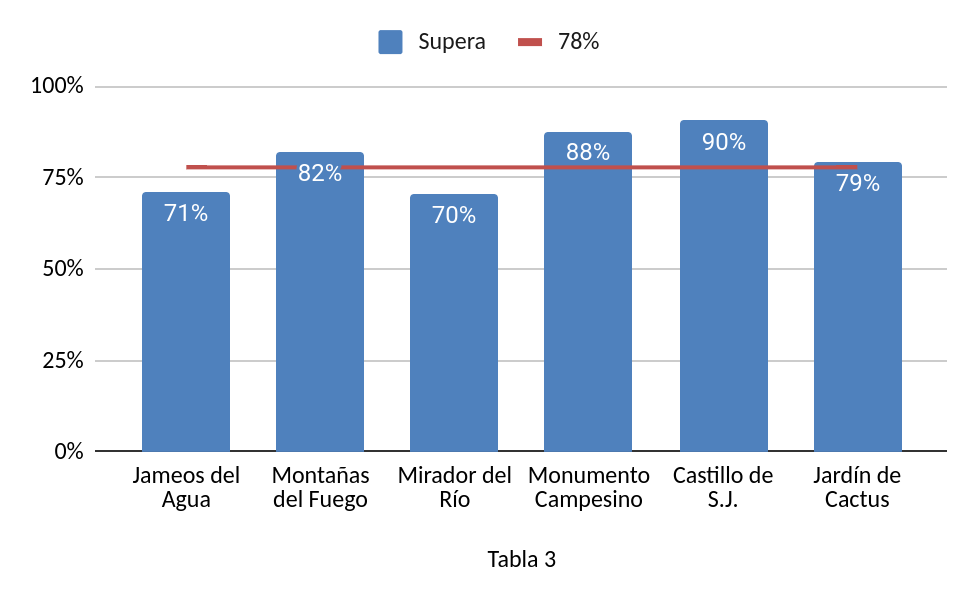 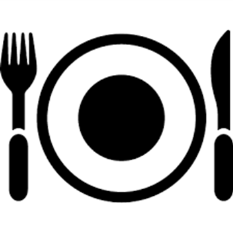 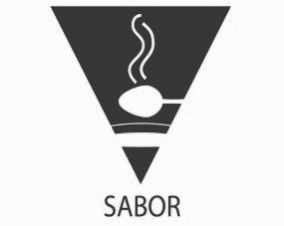 Cantidad
de producto
Sabor
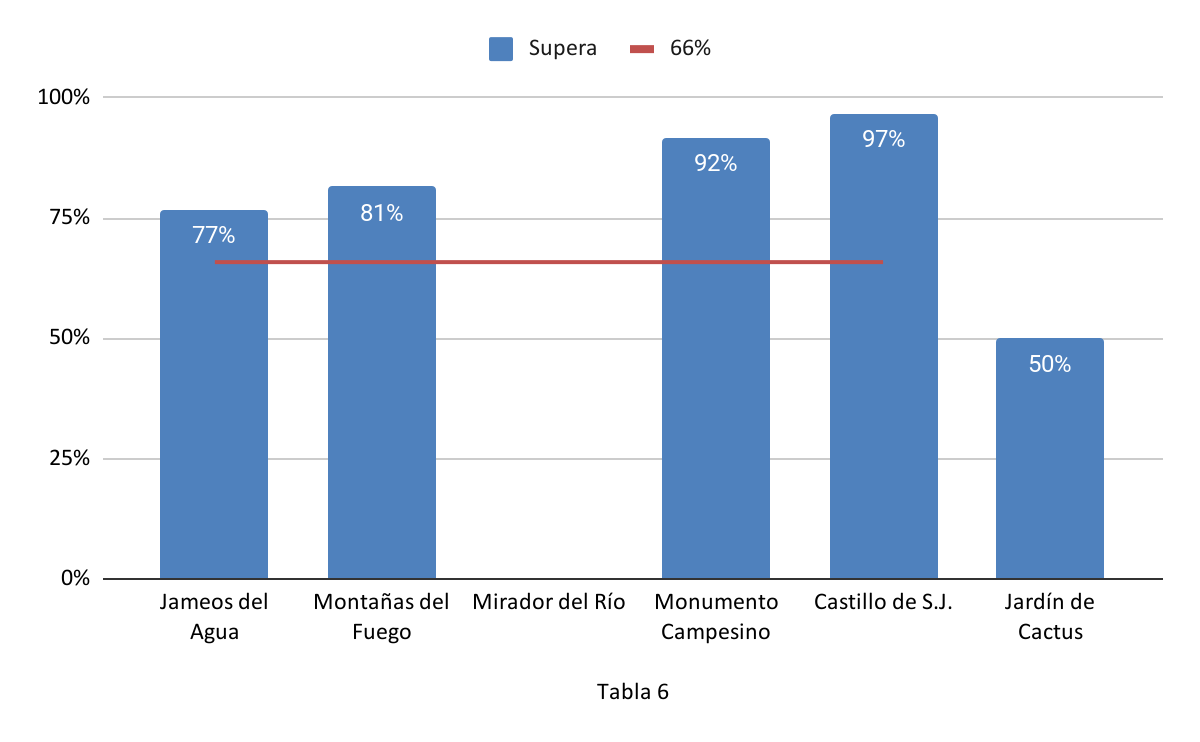 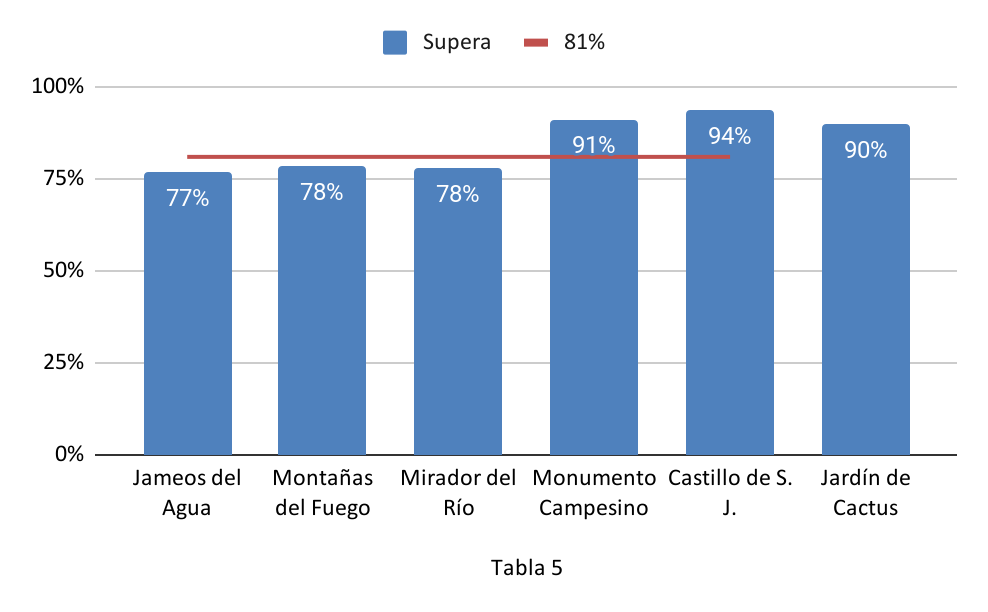 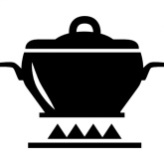 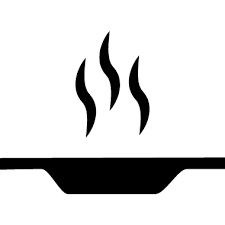 Grado de Cocción
Temperatura
‹#›
[Speaker Notes: SE ELIMINAN LOS ICONOS QUE DAN ERROR.
VINCULADOS Y ACTUALIZADOS Q3_2020]
Calidad percibida 🡪 PRODUCTO
Porcentaje en azul: Valores positivos                    Media CACT ponderada
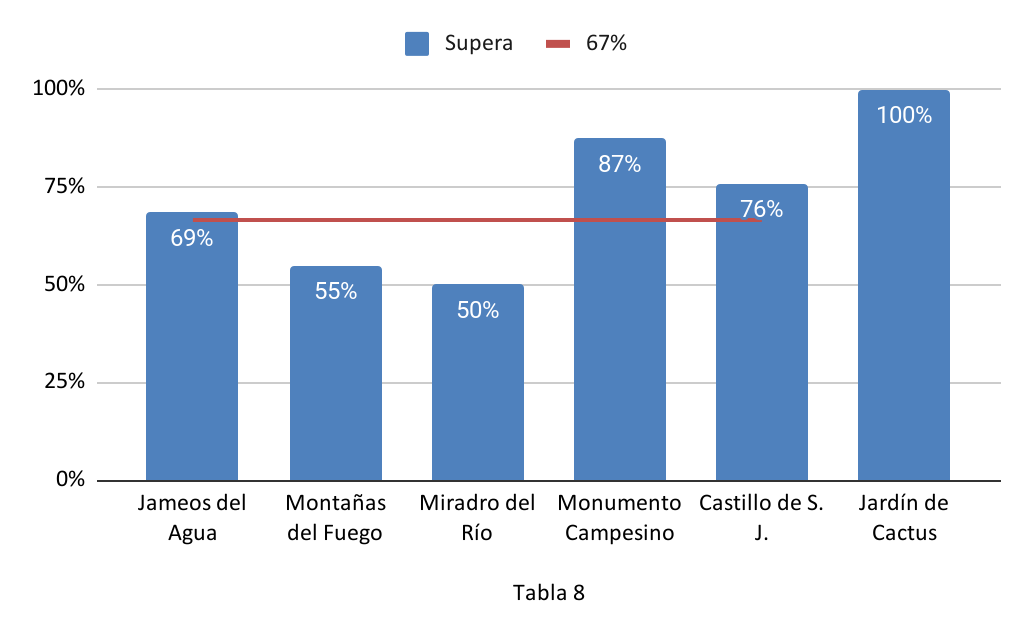 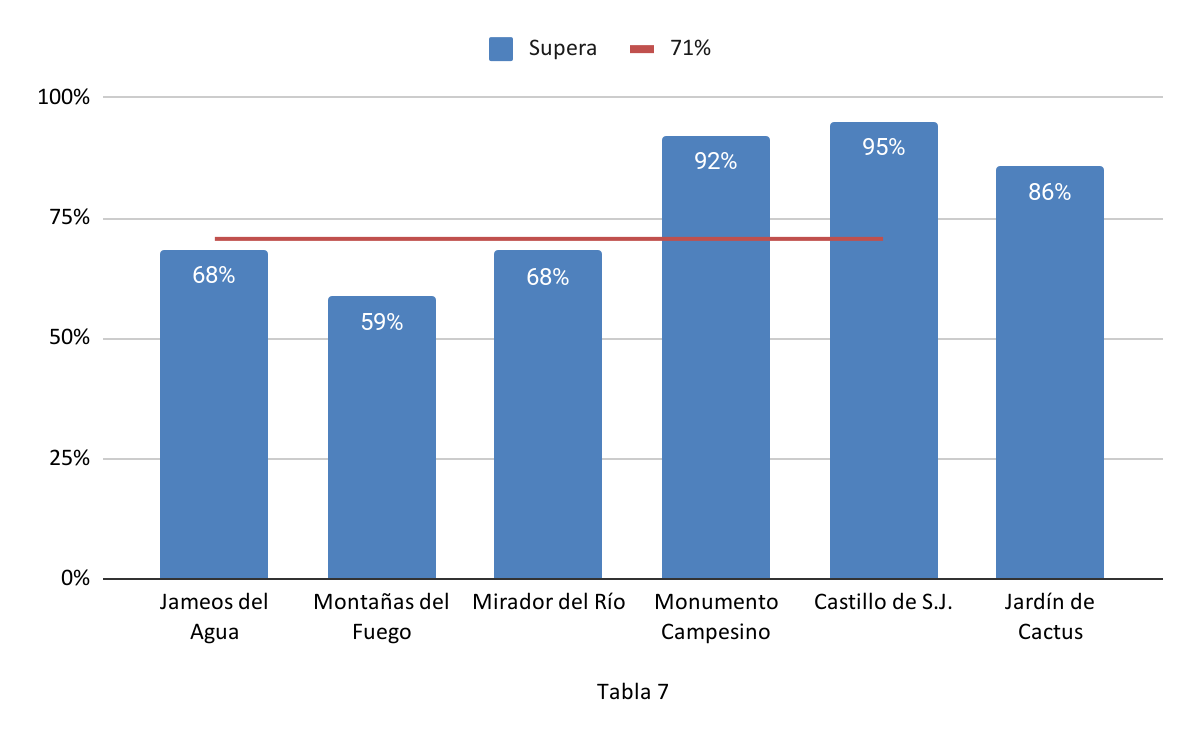 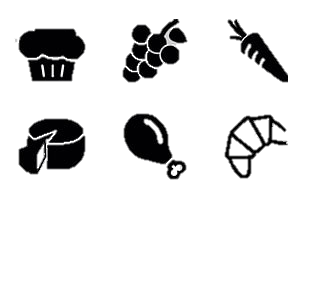 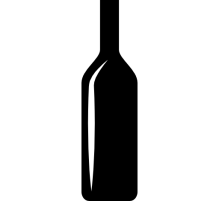 Por su parte el peor valorado es grado de cocción con un:
En relación al producto, el factor mejor valorado es el sabor:
66%
82%
Variedad
Carta de Vinos
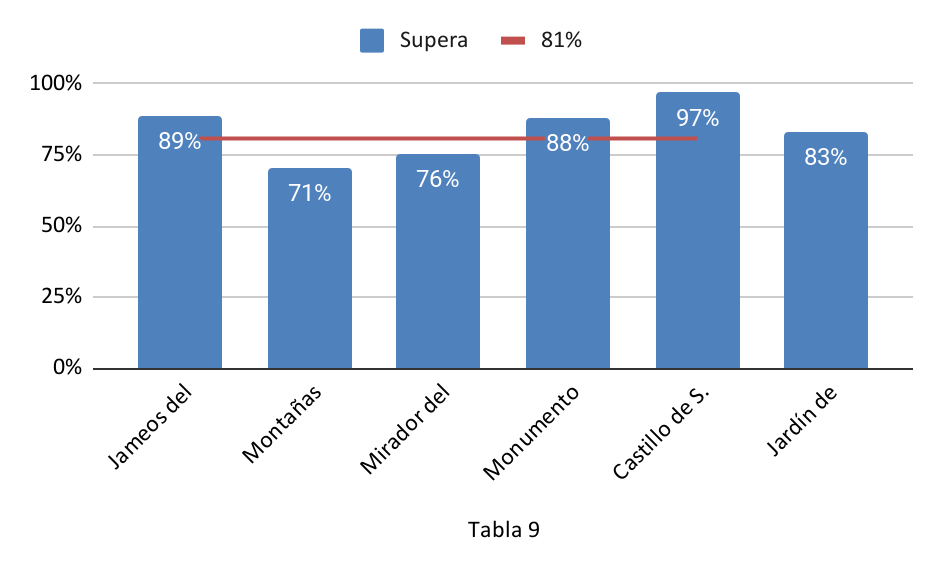 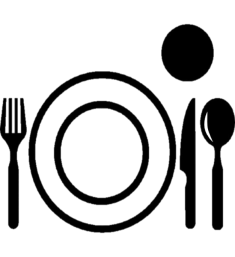 Presentación
‹#›
[Speaker Notes: VINCULADO Y ACTUALIZADO Q3_2020]
Calidad percibida 🡪 INSTALACIONES
Porcentaje en azul: Valores positivos                    Media CACT ponderada
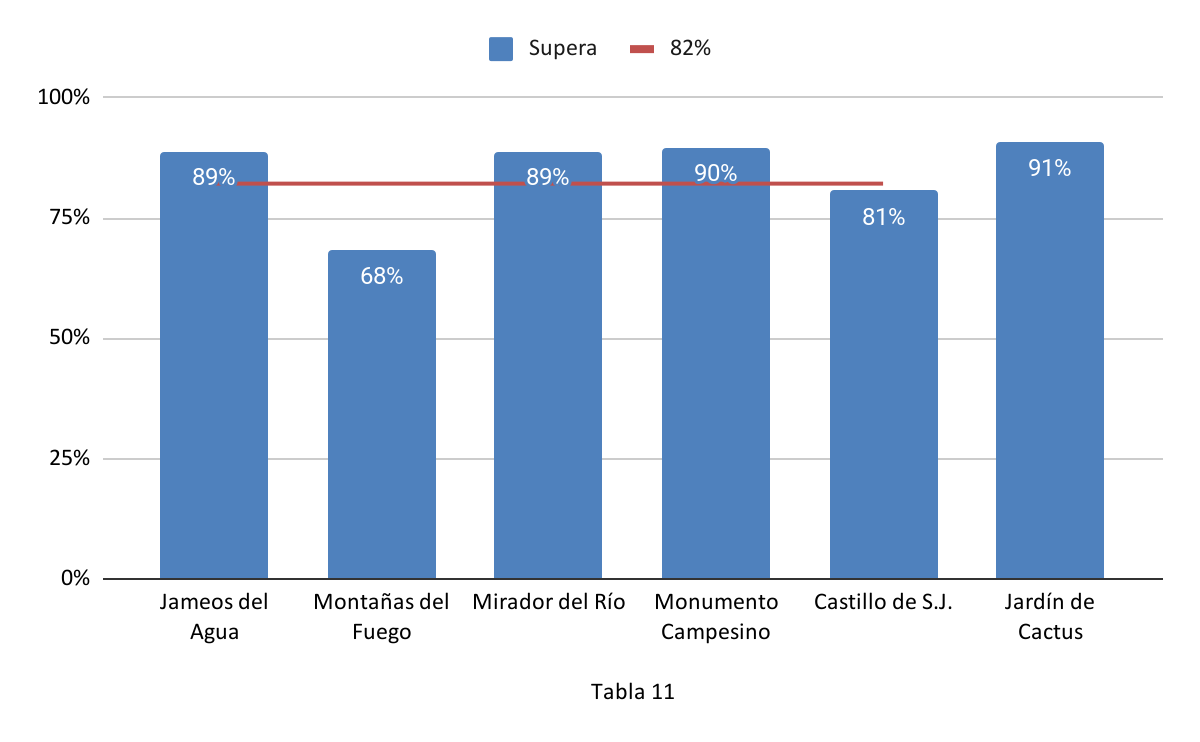 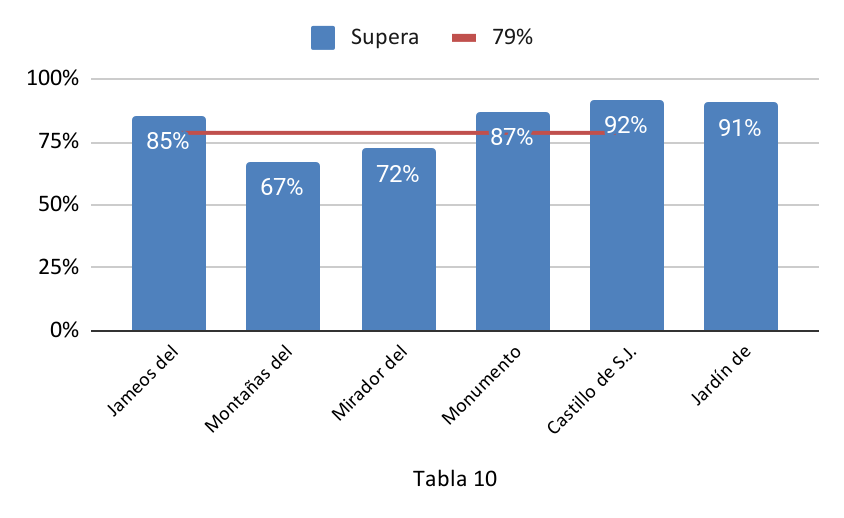 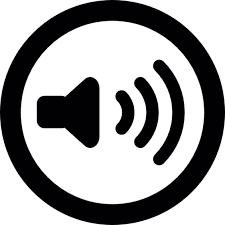 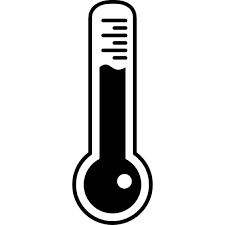 Confort ambiental - Ruido
Temperatura Ambiente
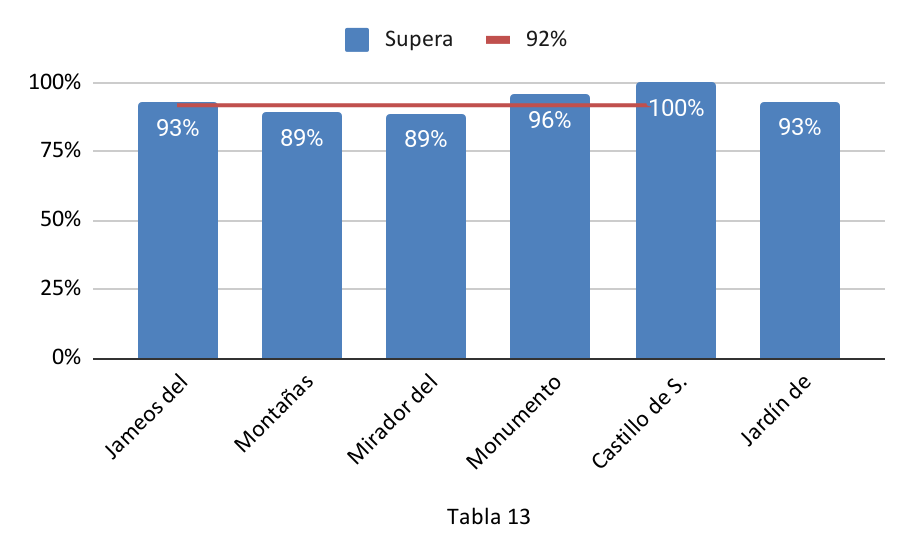 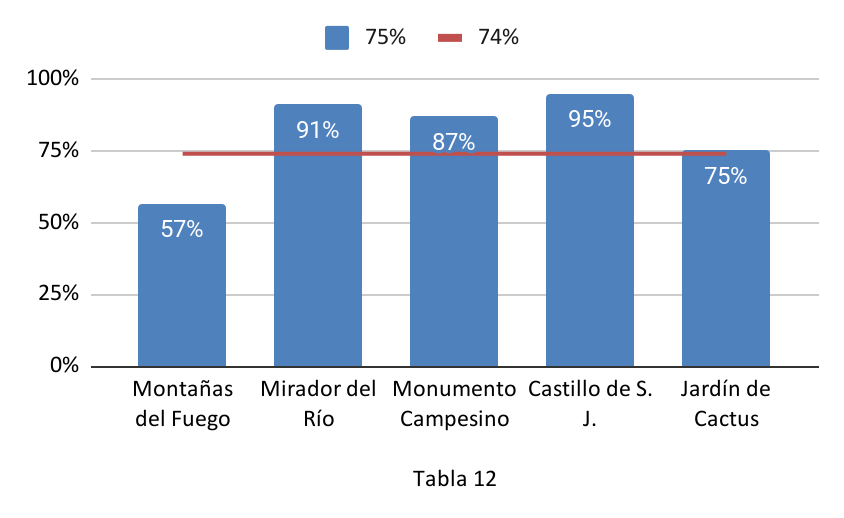 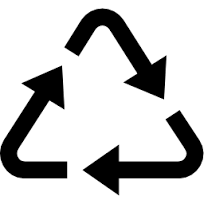 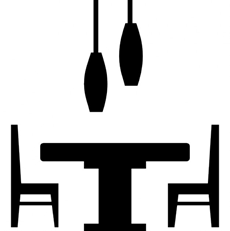 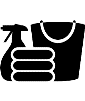 Limpieza
Mobiliario
‹#›
[Speaker Notes: VINCULADO Y ACTUALIZADO q3_2020]
Calidad percibida 🡪 PERSONAL
Porcentaje en azul: Valores positivos                    Media CACT ponderada
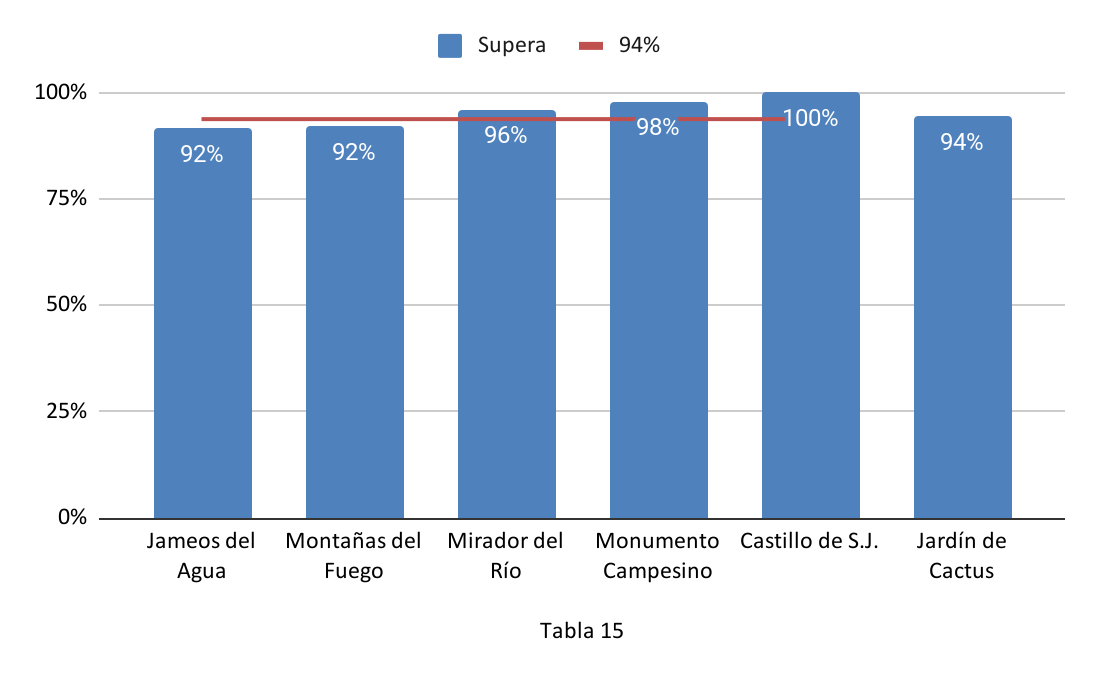 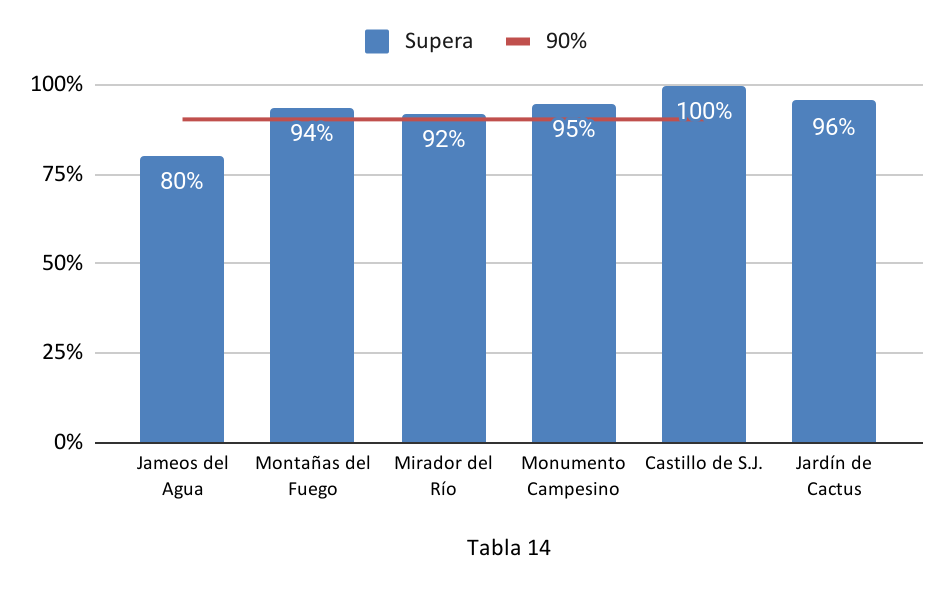 En disposición y rapidez:
El mejor valorado: el Castillo de San José
El peor: Jameos
Amabilidad y trato:
El mejor valorado: el Castillo de San José
El peor: Jameos y Montañas
Profesionalidad:
El mejor valorado: el Castillo y Monumento
El peor: Jameos del Agua
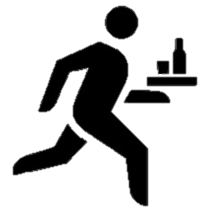 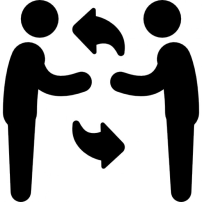 Disposición y rapidez
Amabilidad y trato
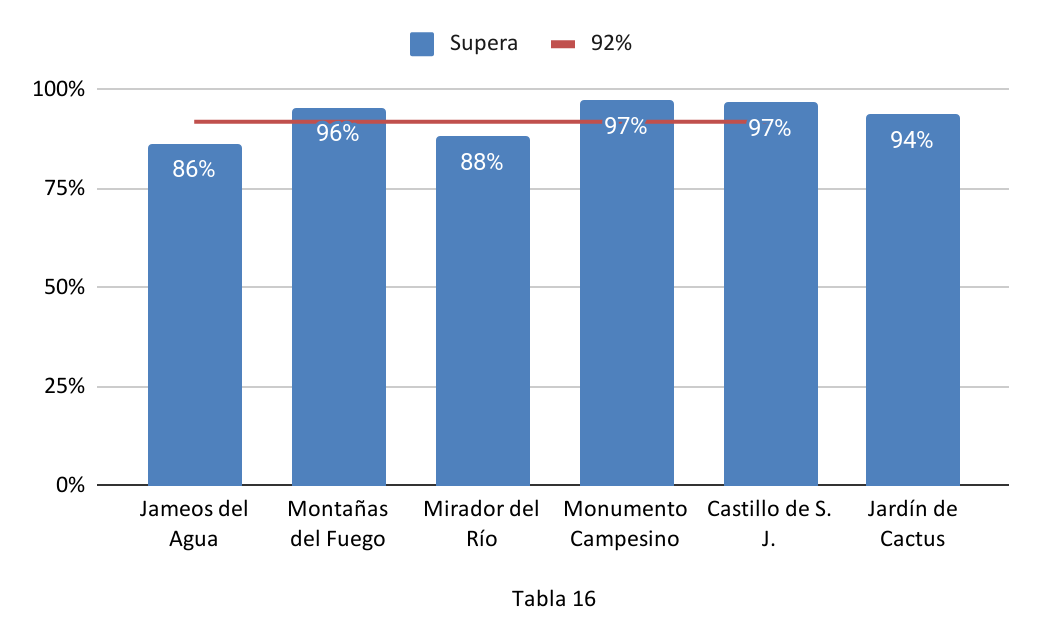 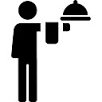 Profesionalidad
‹#›
[Speaker Notes: VINCULADO Y ACTUALIZADO Q3_2020]
Calidad percibida 🡪 PERSONAL
Porcentaje en azul: Valores positivos                    Media CACT ponderada
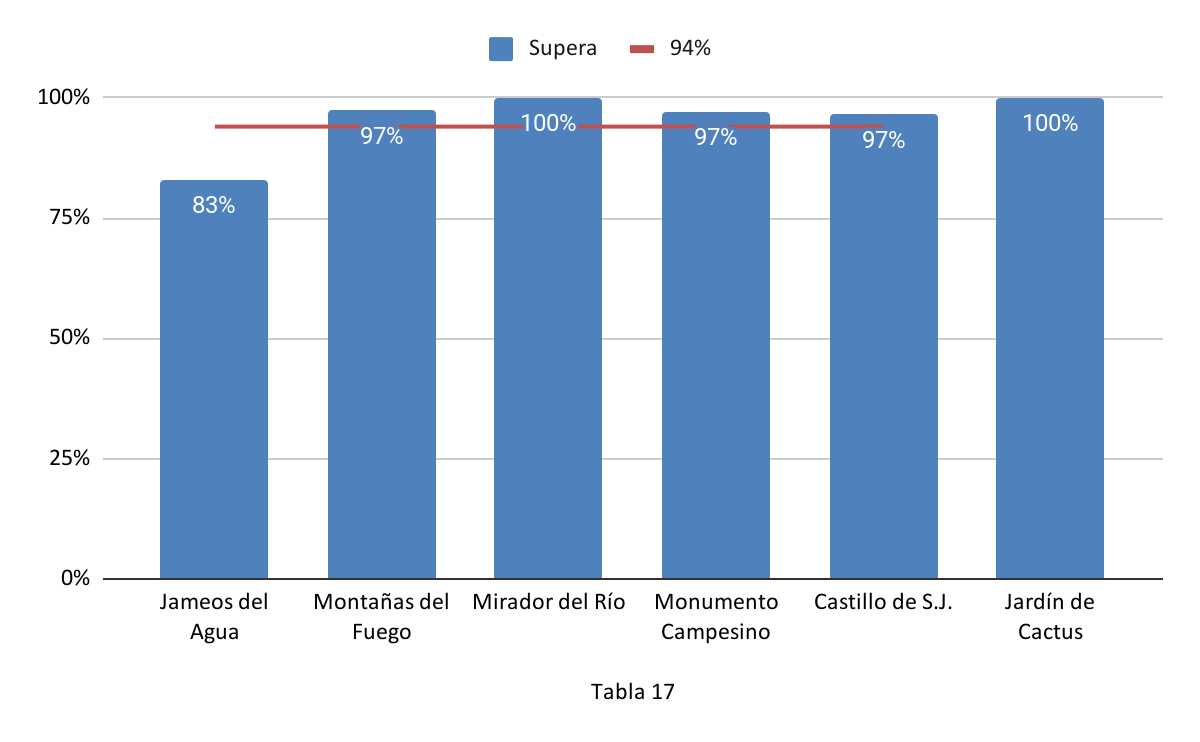 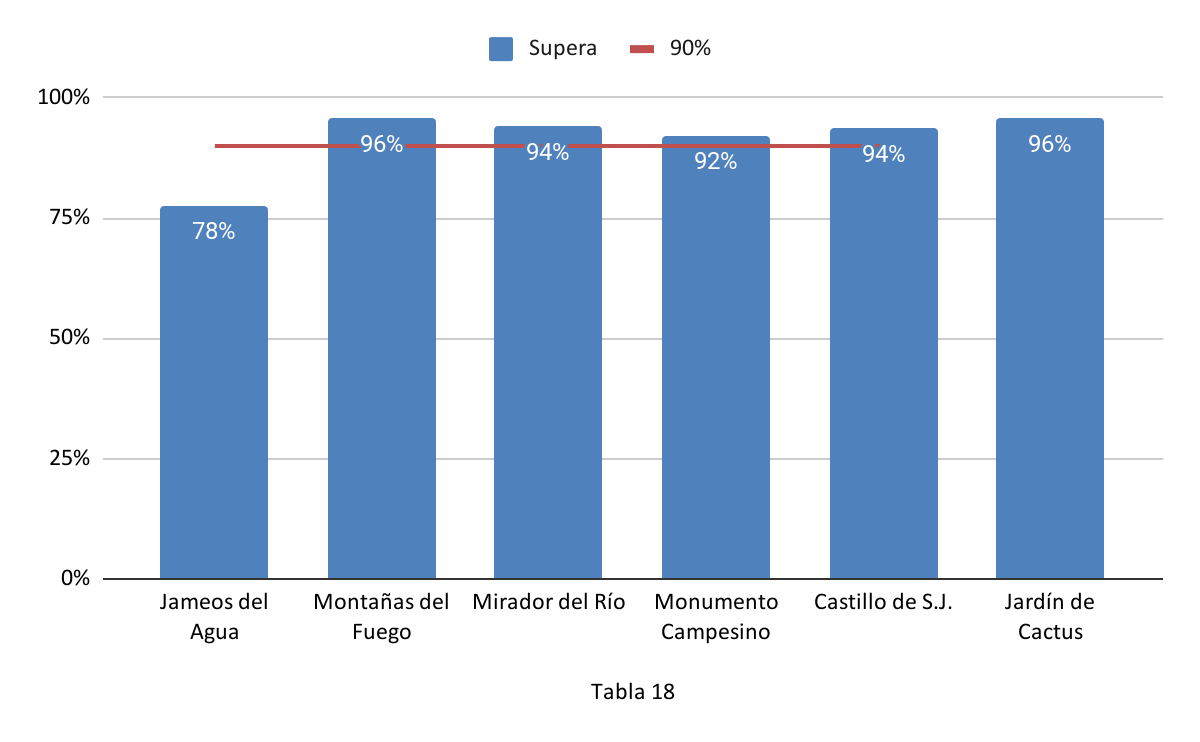 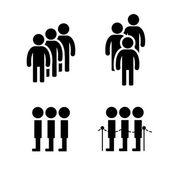 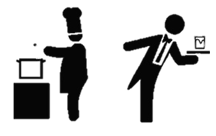 En relación al personal, los tiempos de espera en la acomodación son los peor valorados con un 88% de menciones positivas de media.
Tiempo de espera: 
Acomodarse
Tiempo de espera: Servicio
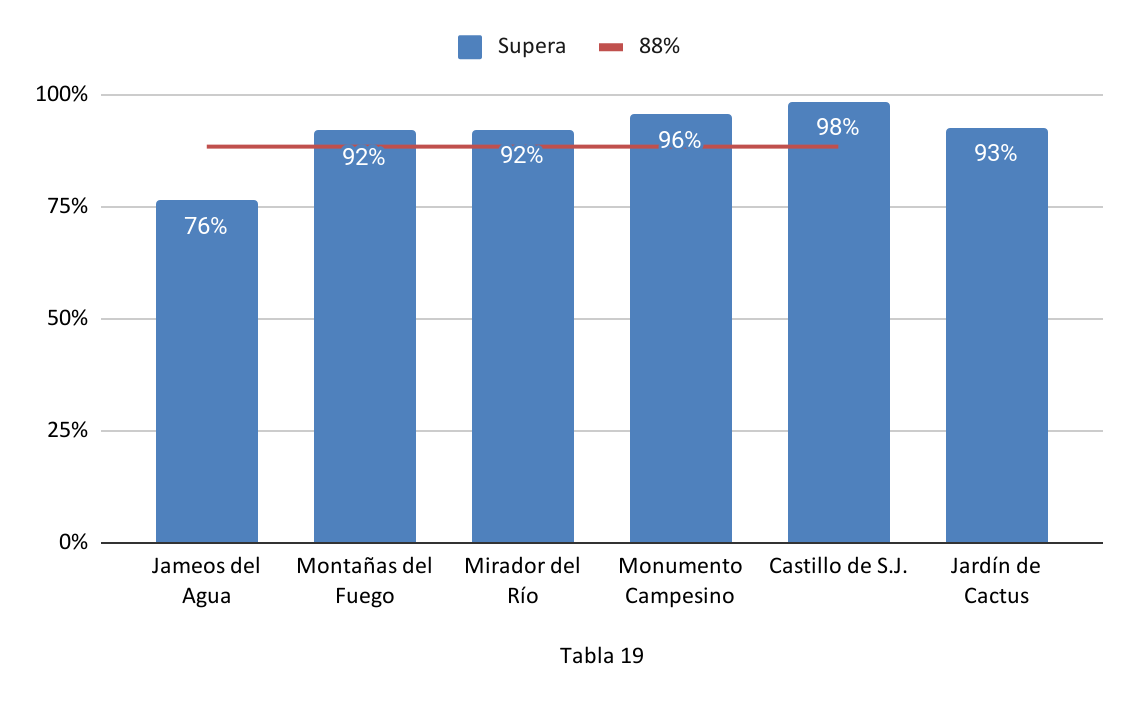 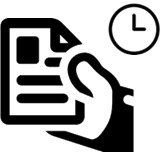 Tiempo de espera: Factura
‹#›
[Speaker Notes: VINCULADO Y ACTUALIZADO Q3_2020]
Conclusiones y Recomendaciones
Principales conclusiones y recomendaciones.
‹#›
Conclusiones
Número de encuestas: 1.544

La muestra global tiene un error muestral de 2.5% por lo que podemos decir que es representativa, a pesar de que individualmente no llegamos a los niveles de representatividad esperados en todos los centros.

En NPS global se sitúa en 43% con un 11.2% de detractores, siendo Jameos del Agua el centro con mayor porcentaje de detractores (16%). De media global nos recomiendan un 54.5% de los clientes.

Las expectativas se superan en un 65% de casos. Montañas del Fuego, Jameos del Agua y Mirador del Río no superan la media CACT (49%, 61% y 64% respectivamente).

La relación calidad/precio es valorada positivamente en el 70% de casos.

El índice de satisfacción de nuestros clientes se sitúa en torno al 93%.

En cuanto a la calidad percibida:
Producto: el grado de cocción es la peor valorada con un 66% de menciones positivas.
Instalaciones: el mobiliario es el peor valorado con un 74% de menciones positivas
Personal: el tiempo de espera en la factura es el peor valorado con un 88% de menciones positivas
‹#›